Not Just Ninja Turtles
World History and the Renaissance
Essential Questions
What can art tell us about history?
How does art reflect history?
Lesson Objectives
Identify the characteristics of Renaissance art.
Analyze the impact of culture on Renaissance art.
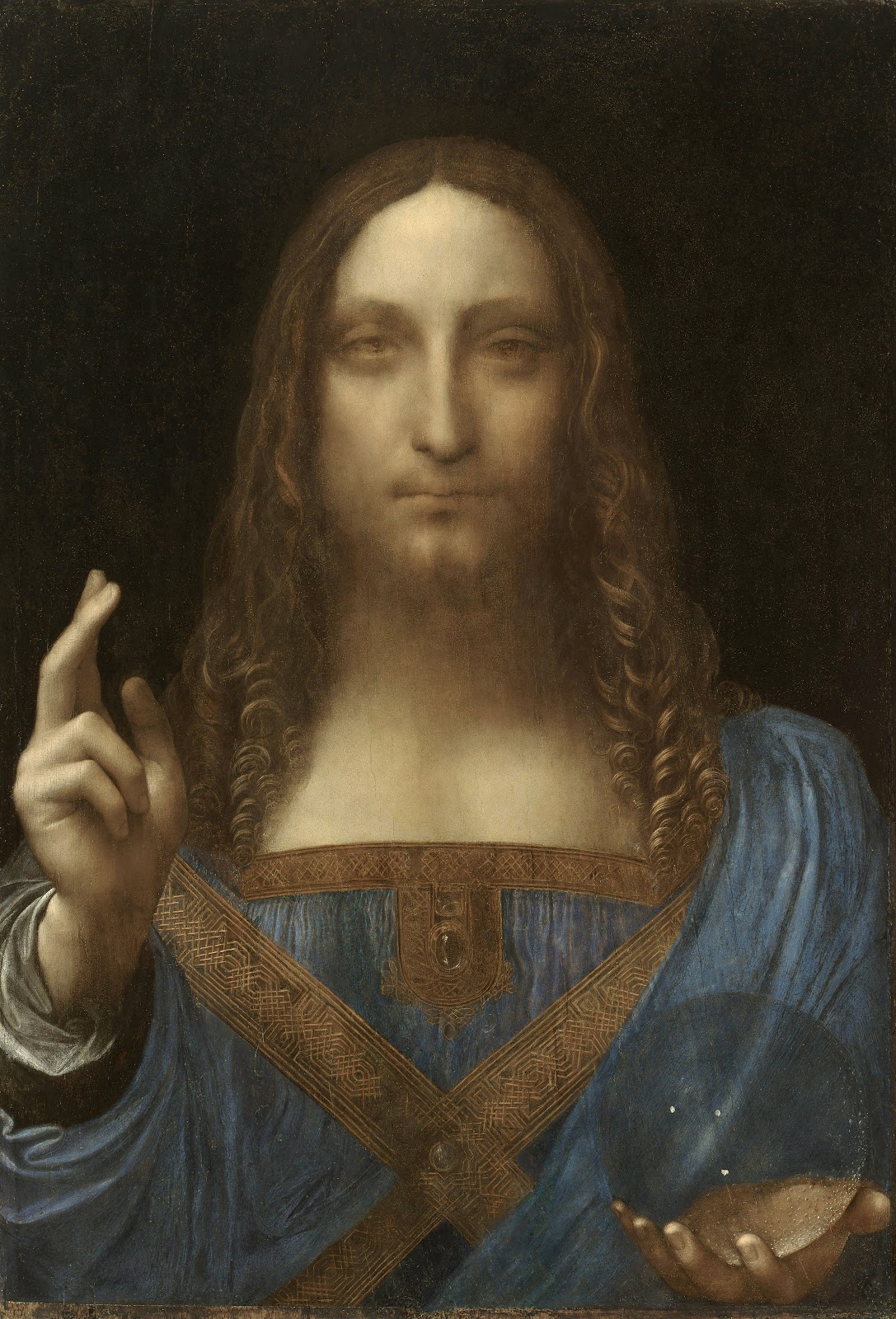 Artwork 1
[Speaker Notes: Don’t reveal the title or artist yet—simply give students time to view the image.

Image Source: da Vinci, L. (ca. 1500). Salvator Mundi [Painting: Oil on walnut wood]. Wikimedia Commons. https://commons.wikimedia.org/wiki/File:Leonardo_da_Vinci,_Salvator_Mundi,_c.1500,_oil_on_walnut,_45.4_%C3%97_65.6_cm.jpg]
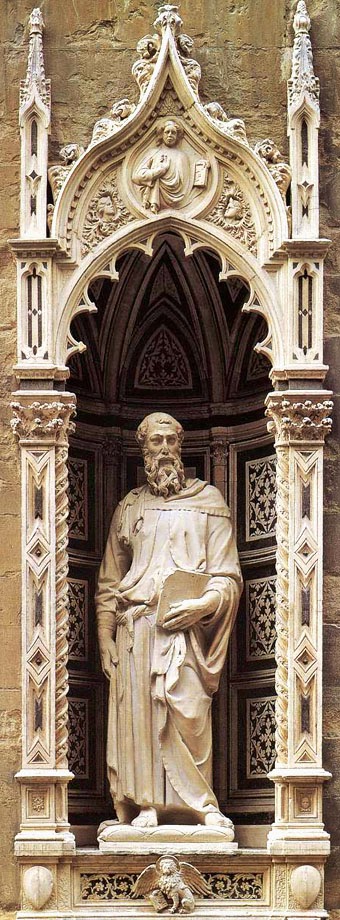 Artwork 2
[Speaker Notes: Don’t reveal the title or artist yet—simply give students time to view the image.

Image Source: Donatello. (1411-1413). Saint Mark [Marble statue]. Wikimedia Commons. https://commons.wikimedia.org/wiki/File:Stmark.jpg]
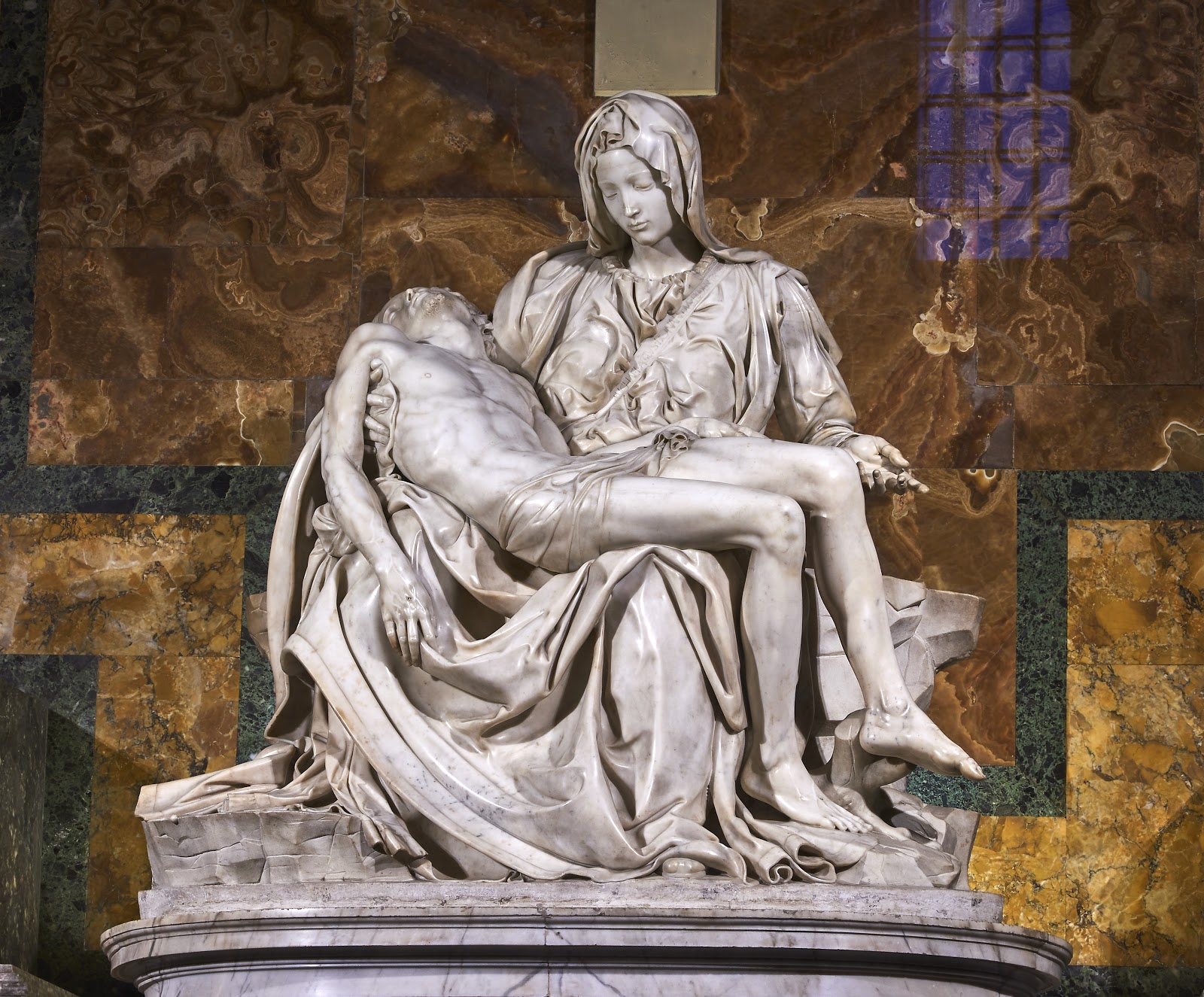 Artwork 3
[Speaker Notes: Don’t reveal the title or artist yet—simply give students time to view the image.

Image Source: Michelangelo. (1498-1499). Pietà [Statue]. Wikimedia Commons. https://commons.wikimedia.org/wiki/File:Michelangelo%27s_Piet%C3%A0,_St_Peter%27s_Basilica_(1498%E2%80%9399).jpg]
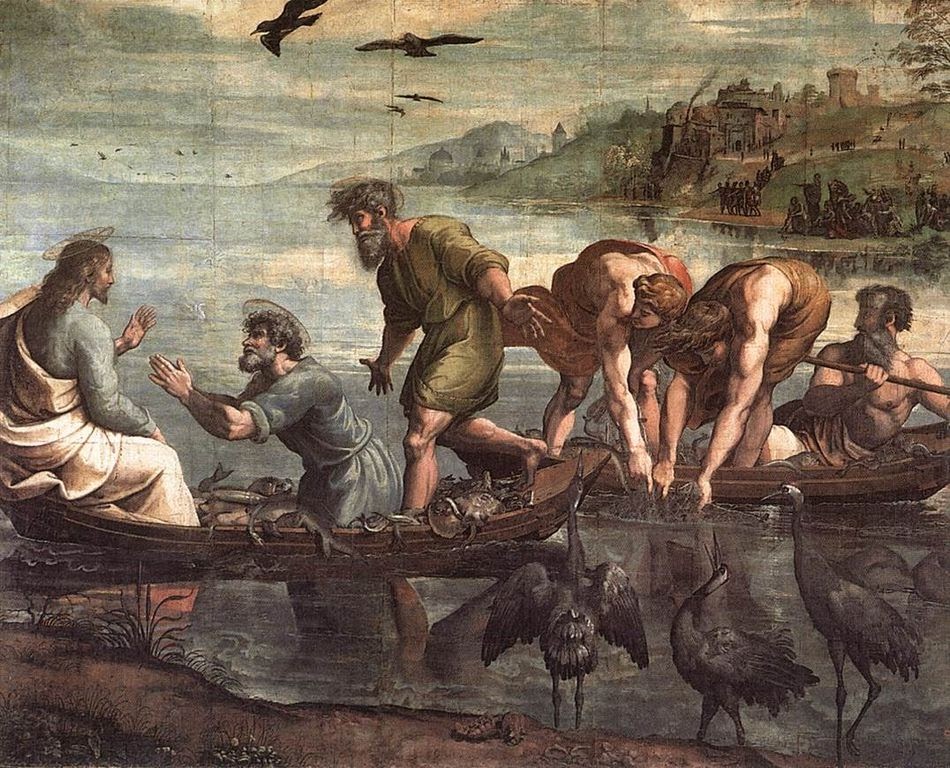 Artwork 4
[Speaker Notes: Don’t reveal the title or artist yet—simply give students time to view the image.

Image Source: Raphael. (1515). The miraculous draught of fishes [Painting]. Wikimedia Commons. https://commons.wikimedia.org/wiki/File:V%26A_-_Raphael,_The_Miraculous_Draught_of_Fishes_(1515).jpg]
Four Corners
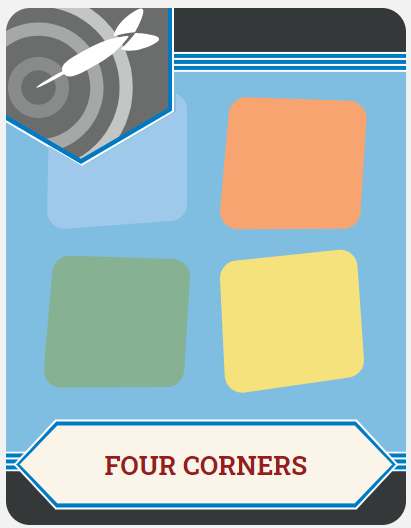 Find the four images hanging in different locations around the room.
Move to the area near the image that you like best.
Four Corners
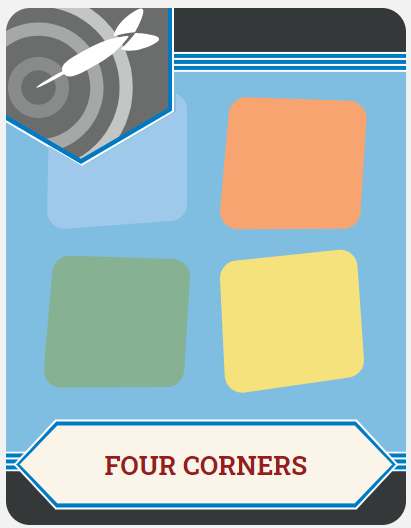 Say hello to your group members!
As a group, discuss why you chose this piece of art.
Four Corners
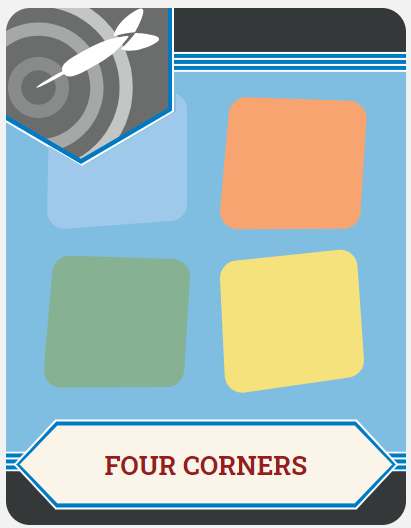 Elect a group spokesperson to tell the class why you selected the artwork.
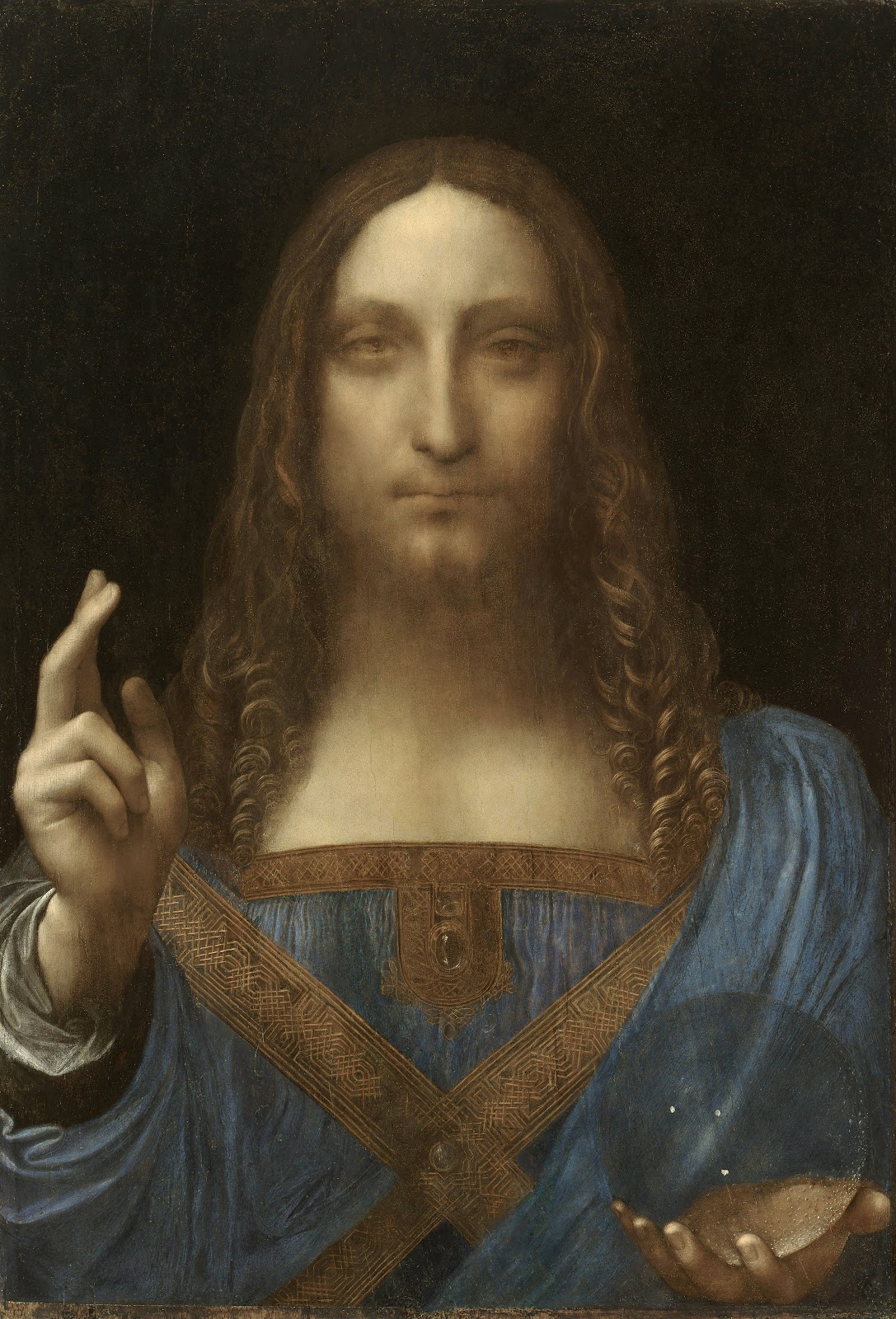 Artwork 1
Salvator Mundi

Leonardo da Vinci
[Speaker Notes: Image Source: da Vinci, L. (ca. 1500). Salvator Mundi [Painting: Oil on walnut wood]. Wikimedia Commons. https://commons.wikimedia.org/wiki/File:Leonardo_da_Vinci,_Salvator_Mundi,_c.1500,_oil_on_walnut,_45.4_%C3%97_65.6_cm.jpg]
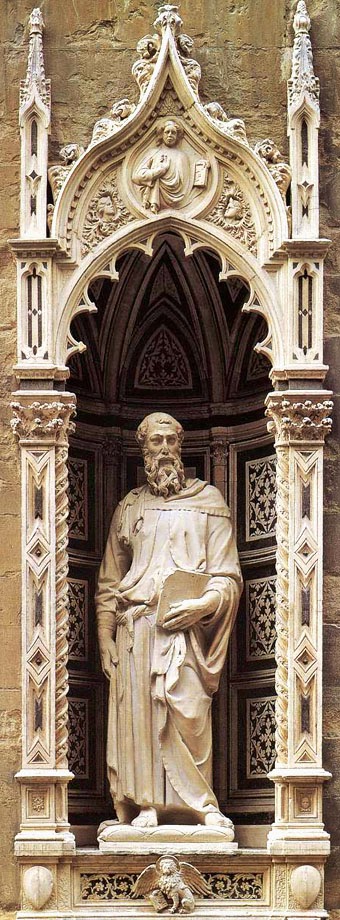 Artwork 2
Saint Mark

Donatello
[Speaker Notes: Image Source: Donatello. (1411-1413). Saint Mark [Marble statue]. Wikimedia Commons. https://commons.wikimedia.org/wiki/File:Stmark.jpg]
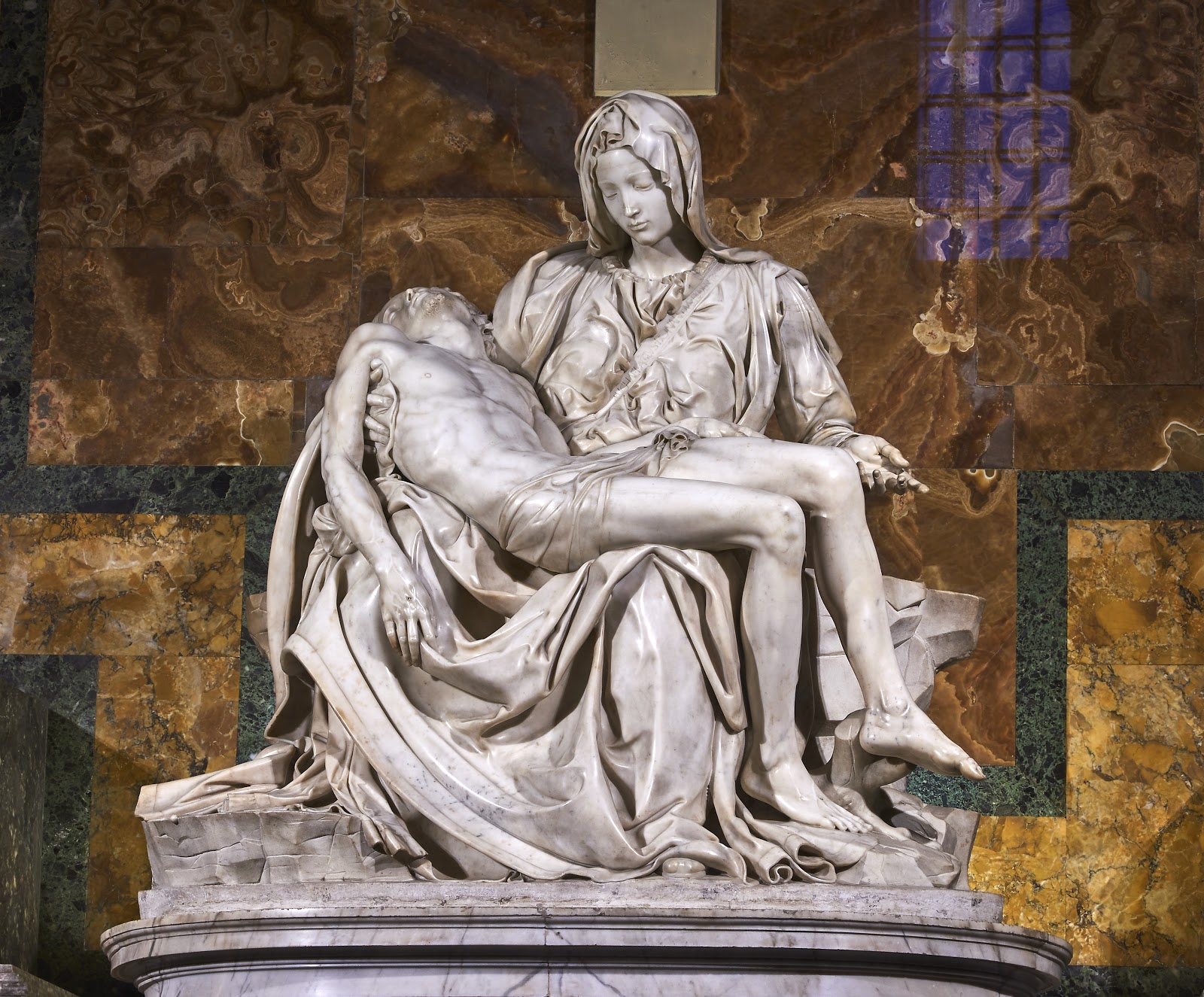 Artwork 3
Pietà

Michelangelo
[Speaker Notes: Image Source: Michelangelo. (1498-1499). Pietà [Statue]. Wikimedia Commons. https://commons.wikimedia.org/wiki/File:Michelangelo%27s_Piet%C3%A0,_St_Peter%27s_Basilica_(1498%E2%80%9399).jpg]
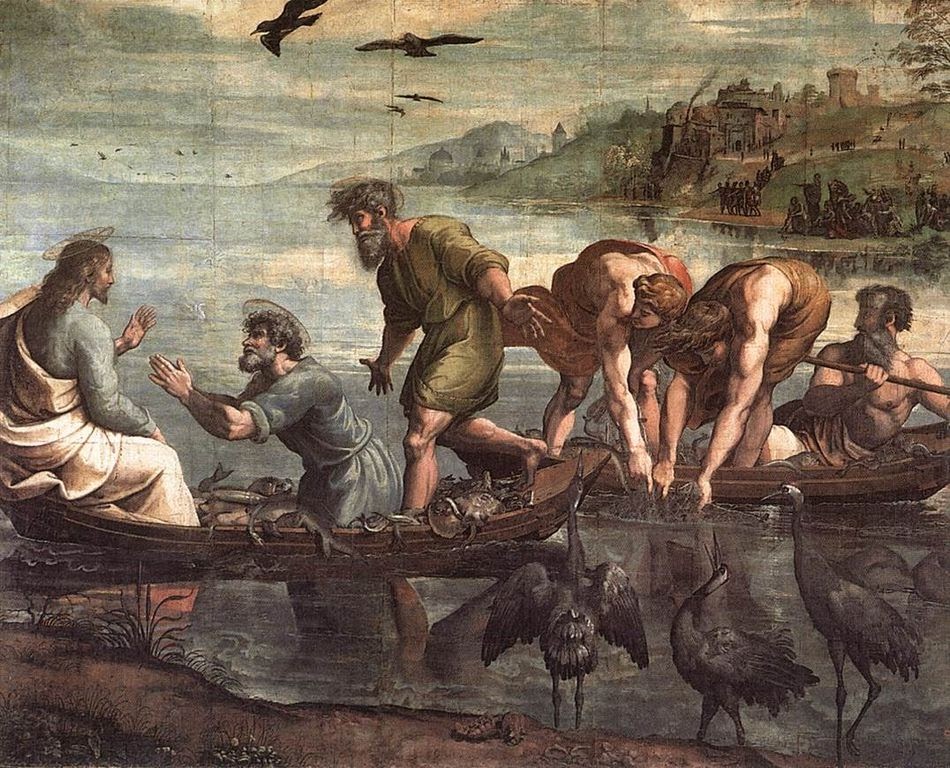 Artwork 4
The Miraculous Draught of Fishes

Raphael
[Speaker Notes: Image Source: Raphael. (1515). The miraculous draught of fishes [Painting]. Wikimedia Commons. https://commons.wikimedia.org/wiki/File:V%26A_-_Raphael,_The_Miraculous_Draught_of_Fishes_(1515).jpg]
It’s OPTIC-al!
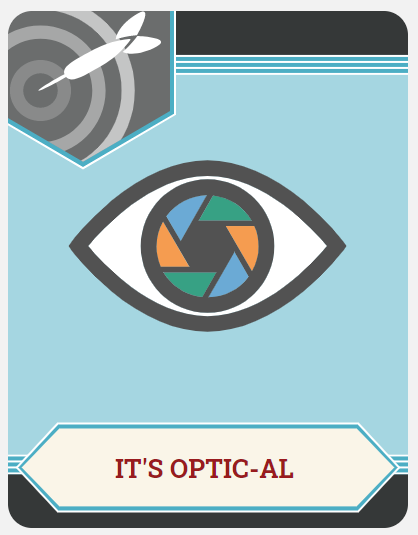 Use your OPTIC-al organizer to describe and analyze your selected artwork.
The Renaissance Crash Course
As you watch the video:
Annotate your OPTIC-al organizer, adding any new information that you think is helpful to understanding Renaissance art.
Consider this question: How do you think the Renaissance is reflected in the art you have viewed today?
The Renaissance Crash Course
[Speaker Notes: Source: CrashCourse. (2012, June 21). The Renaissance: Was it a thing? - Crash course world history #22 [Video]. YouTube. https://www.youtube.com/watch?v=Vufba_ZcoR0&feature=emb_logo]
Anchor Chart
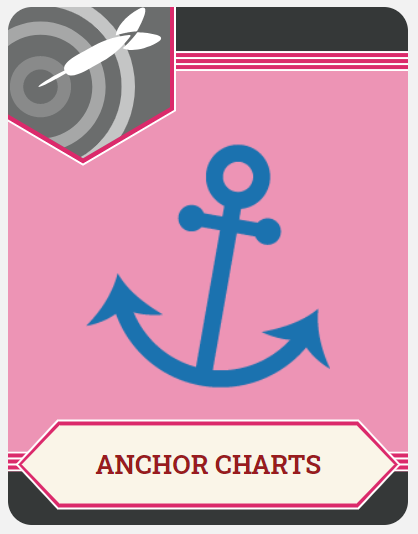 Work with your small group to create a poster for your Renaissance artist.
Make sure to include:
The artist’s name.
Graphics (pictures of the artist or their most famous works).
Common themes of the artist’s works.
How the art reflects the Renaissance period.
Gallery Walk
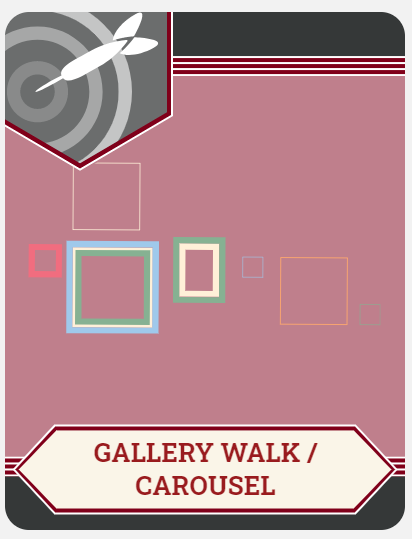 Post your presentations around the room.
Elect a spokesperson to stay at your presentation and explain it to visitors.
The rest of your group should move clockwise around the room to view other presentations and leave feedback:
What did the group do well?
Did you find a typo or have some constructive feedback?